Nutrição Clínica II - FSP
DIETOTERAPIA NA CIRURGIA BARIÁTRICA
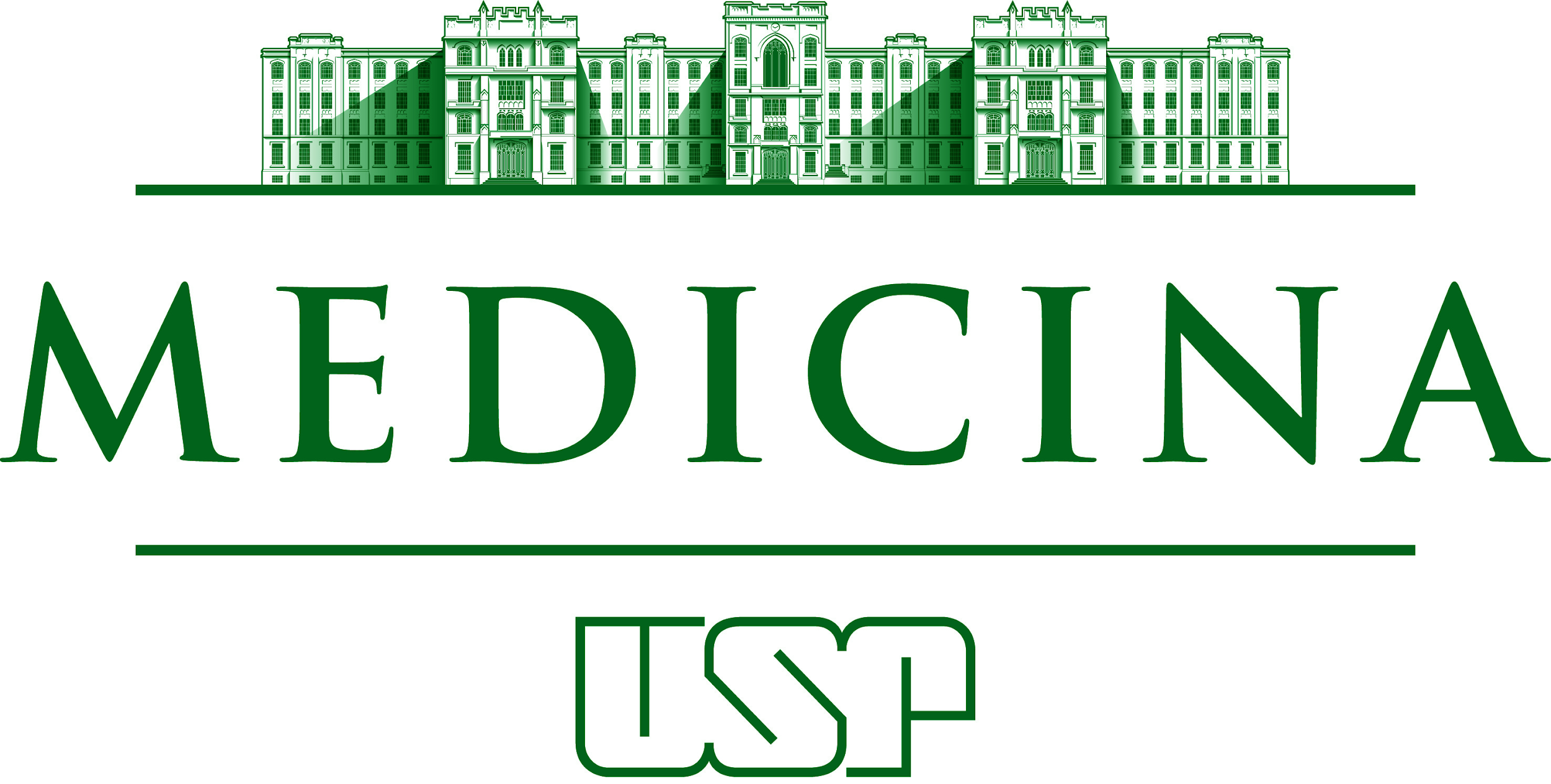 Lilian Cardia 

Unidade de Cirurgia Bariátrica e Metabólica
Faculdade de Medicina Universidade de São Paulo
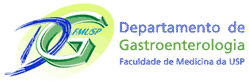 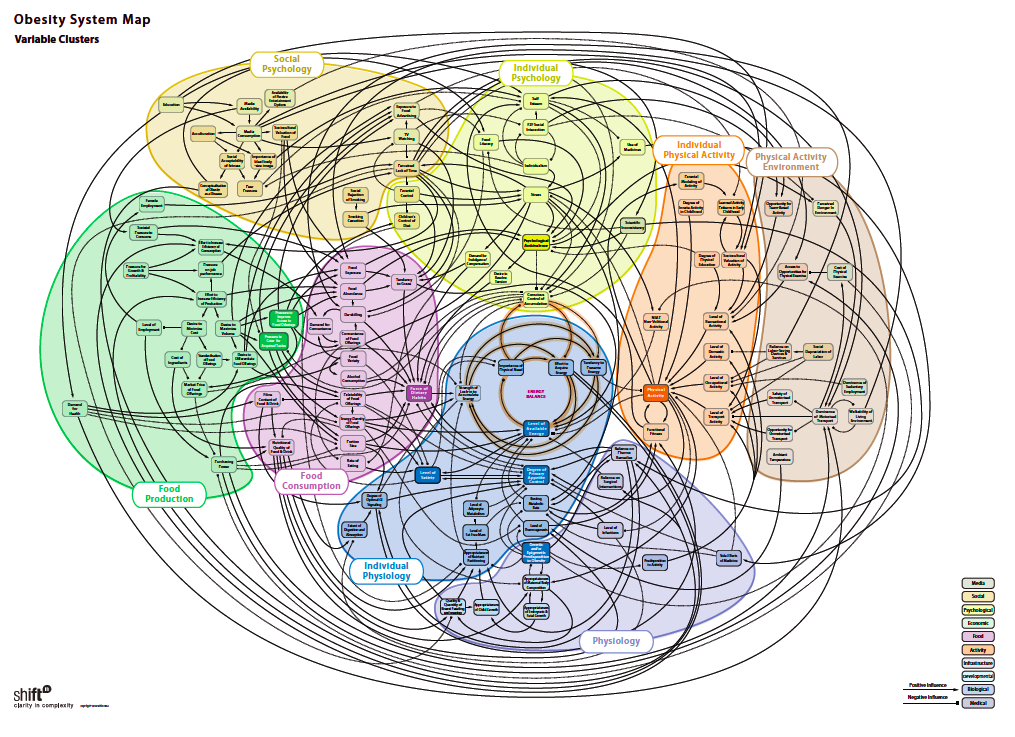 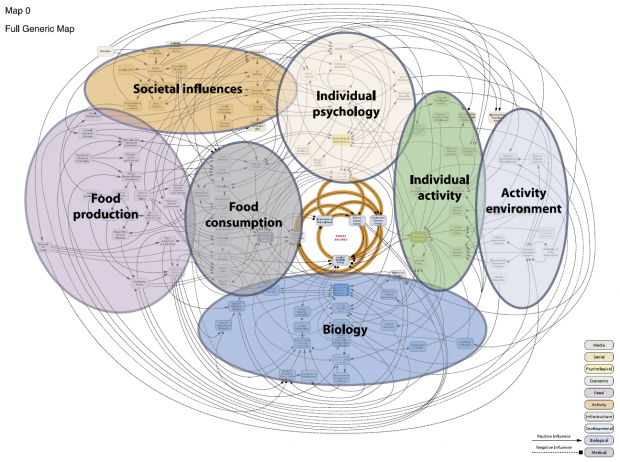 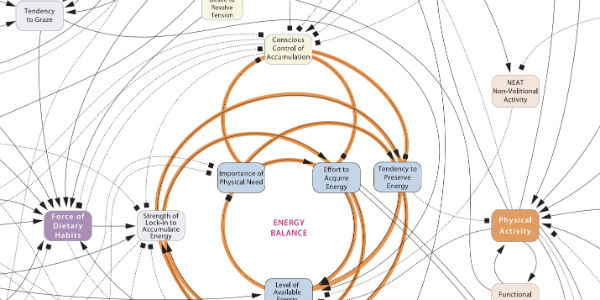 http://www.democraticaudit.com/2016/12/16/fat-shaming-change4lifes-anti-obesity-nudge-campaign-glosses-over-social-inequalities/
OBESIDADE
Crônica, progressiva e recidivante
Multifatorial 
Reduz a expectativa de vida
Acomete > 18 % dos homens e mulheres no Brasil
+ 600 milhões em todo o mundo
Tratamentos convencionais são ineficazes: > IMC de maior gravidade
TRATAMENTO CIRURGICO DA OBESIDADE
Tratamento efetivo em pacientes com obesidade grave
Perda de peso limitada a 18 meses quando aumenta o risco para reganho de peso/recidiva da obesidade
Reganho 20% - 25% 
Recorrência de comorbidades e mortalidade
Coleman KJ, 2010
Gloy VL. 2013
TECNICAS CIRÚRGICAS
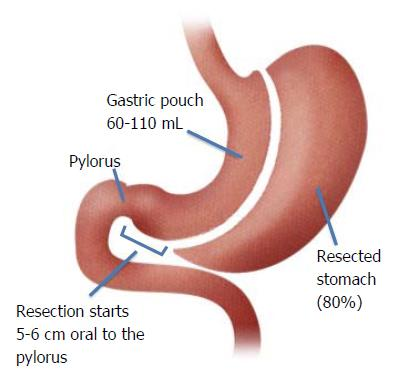 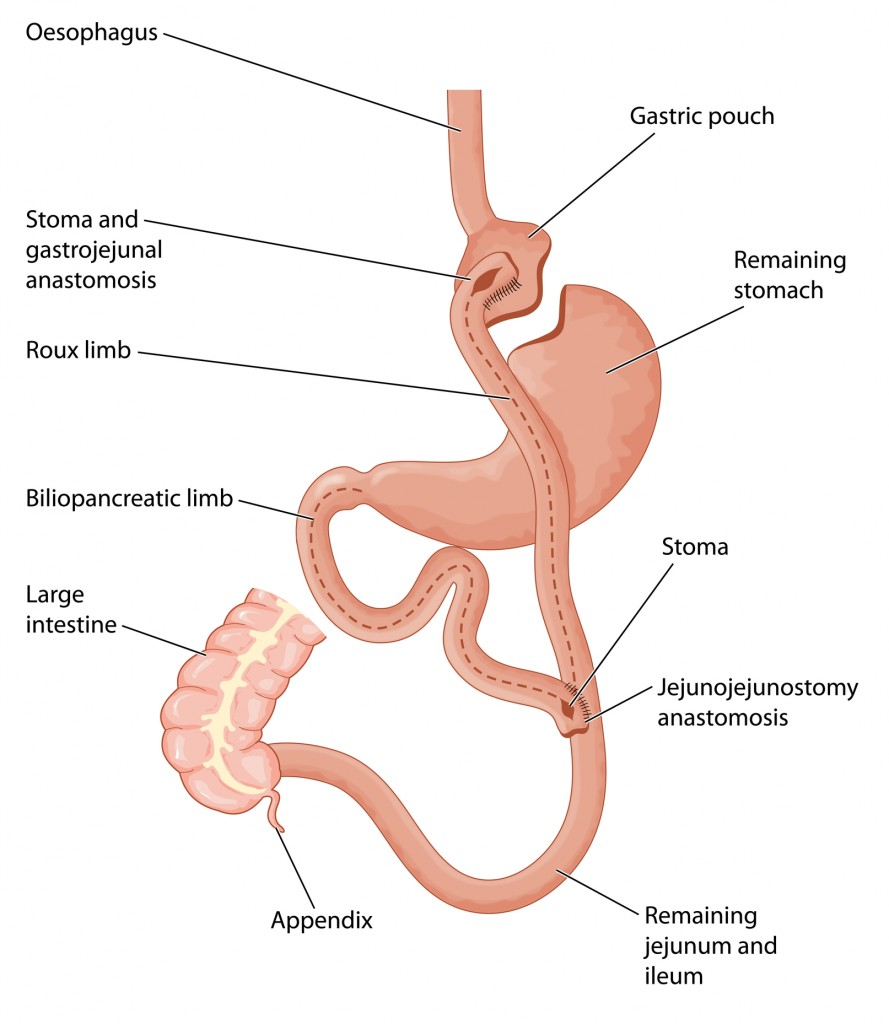 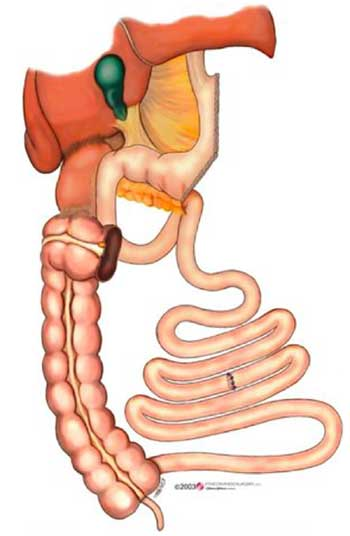 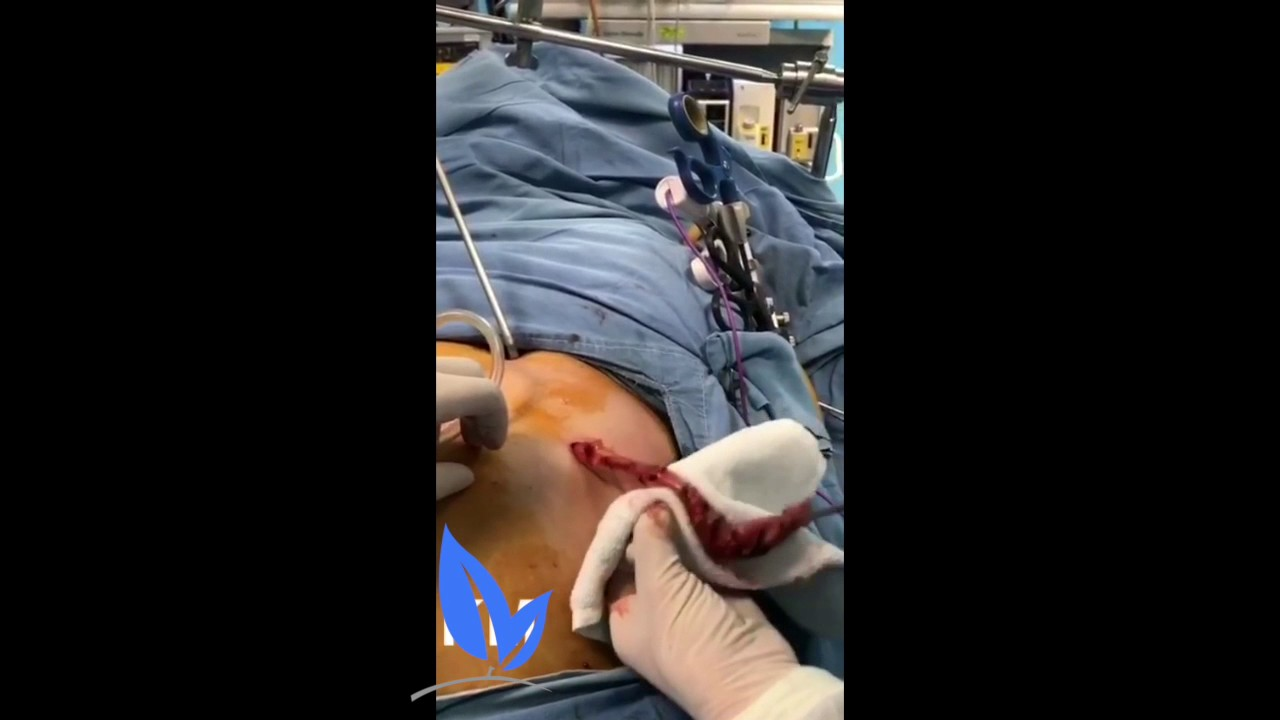 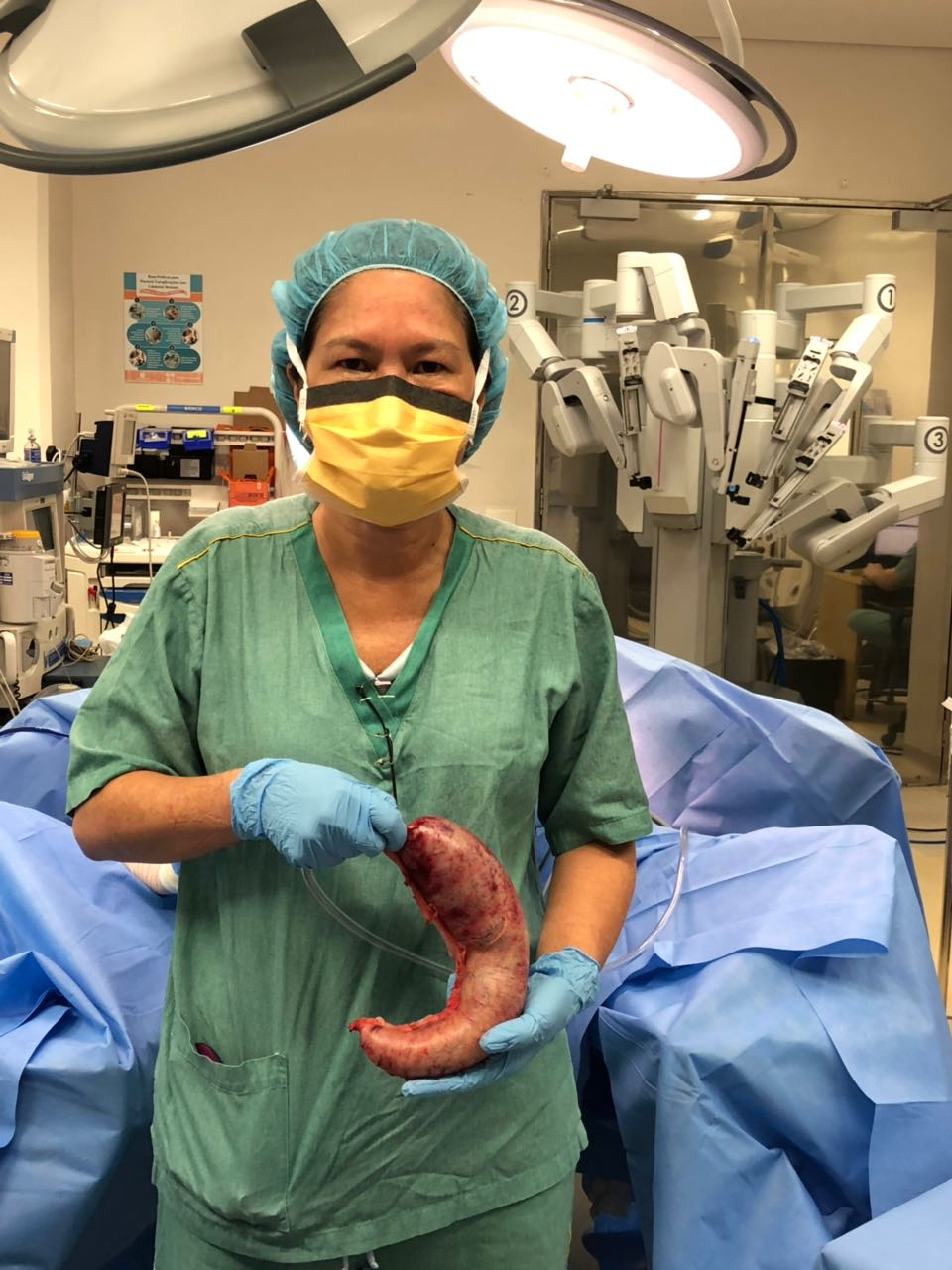 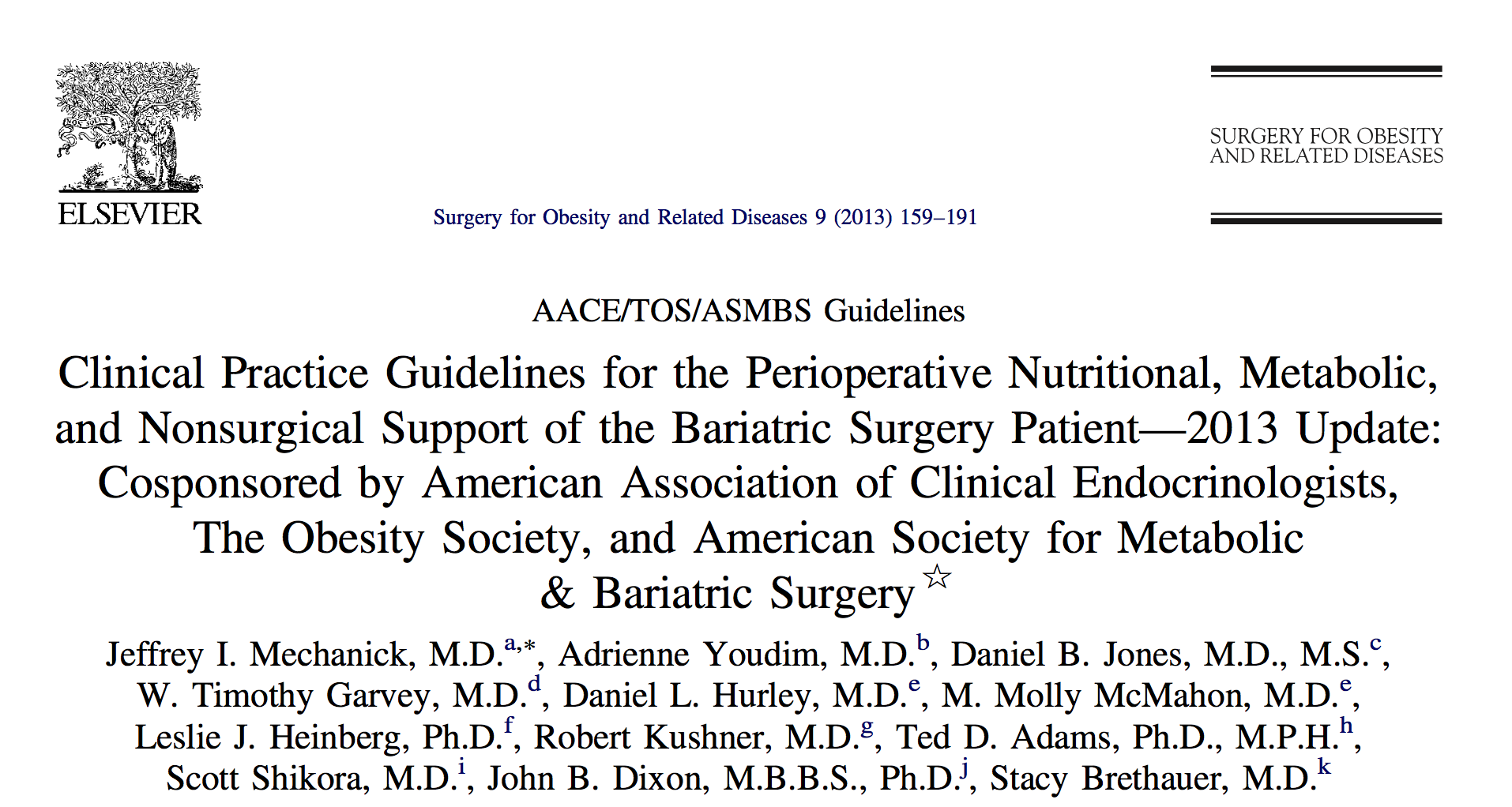 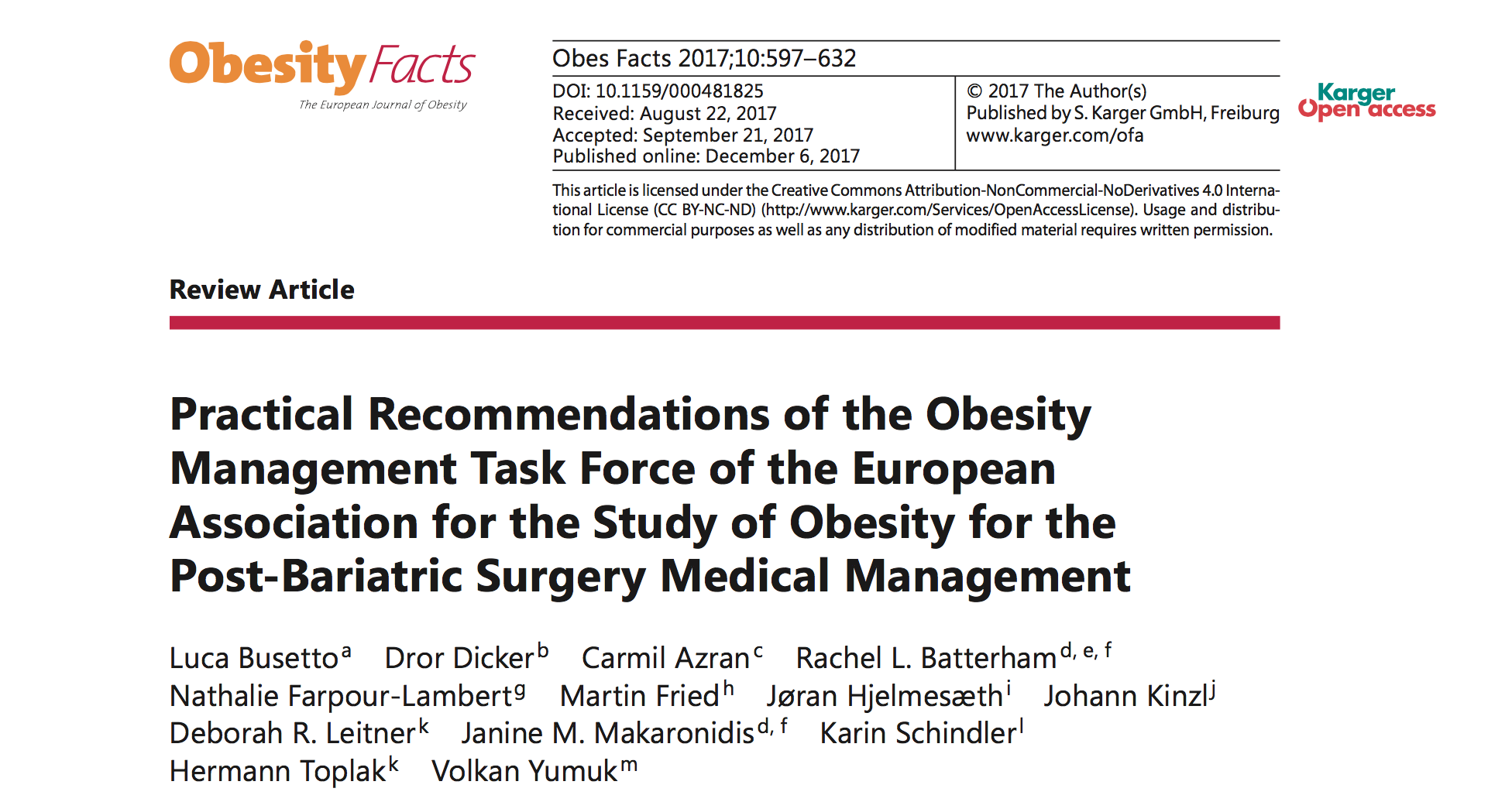 NUTRIÇÃO PRÉ OPERATÓRIO
Aumento potencial sucesso pós-operatório
Comportamento alimentar 
 Identificar erros e transtornos alimentares 
 Promover perda de peso inicial (5%) 
 Expectativas realistas sobre evolução da perda de peso
 Preparar o paciente para alimentação PO
Santos LA. 2007. SBCBM. 2009
Nutrição Pré Op
Objetivos
 Compreensão das modificações da capacidade gástrica
 Restrições dietéticas
 Orientação das fases da alimentação no PO
 Responsabilidade do paciente com autocuidado
Santos LA. 2007; SBCBM. 2009
FOME X SACIEDADE
EFEITOS DA GRELINA E GLP1
EFEITO ANOREXÍGENO
HIPOTÁLAMO
GRELINA
RETARDO NO ESVAZIAMENTO GÁSTRICO  E NA MOTILIDADE INTESTINAL – “FREIO ILEAL
MOTILDADE GÁSTRICA E INTESTINAL
PÂNCREAS
AUMENTO DA PRODUÇÃO E SECREÇÃO INSULINA
GLP1
Geloneze B, 2006
Nutrição Pré Op
Diagnóstico → Conduta nutricional → Orientação 
 Hidratação
 Fracionamento
 Mastigação
 Priorizar proteína 
 Orientação da alimentação PO
Santos LA. 2007. SBCBM 2009.
NUTRIÇÃO PÓS OPERATÓRIO
Portarias 424, 425 – MS. 2013
Nutrição Pós Op
Objetivos do tratamento
Estabelecer fluxo de atendimento



ASMBS /IFSO
Acompanhamento multiprofissional
Protocolo Nutrição
Nutrição Pós Op
Protocolo Nutrição
Pós-operatório precoce
Pós-operatório tardio
Nutrição Pós Op
Objetivo nutricional
 Orientação das fases da alimentação no PO
 Monitoramento nutricional e controle de peso
 Prevenção de deficiências nutricionais 
 Responsabilidade do paciente de autocuidado
Santos LA. 2007. SBCBM. 2009.
Nutrição Pós Op
Anamnese alimentar
 Intolerância alimentar
 Alterações TGI
 Avaliação nutricional
 Diagnóstico nutricional
 Conduta e orientação nutricional
Nutrição Pós Op
Avaliação nutricional
 Utilizar parâmetros pré operatório
 Antropometria
 Bioimpedância elétrica e Composição corporal por densitometria 
 Taxa Metabólica de Repouso: calorimetria indireta
Santos LA. 2007. SBCBM 2009
Nutrição Pós Op
Avaliação nutricional
 Exame físico
 Exames bioquímicos
1◦ ano: trimestral ou semestral
 > 2◦ ano: anual
Santos LA. 2007. SBCBM. 2009
Nutrição Pós Op
CONDUTA E ORIENTAÇÃO NUTRICIONAL
Fracionamento
Hidratação 
Mastigação exaustiva
Características da dieta
Hipocalórica
Normoglicídica (50-60%),  Hipolipídica (< 20%)
Hiperproteíca (1 a 1,5g/kg/dia – peso ideal ou 60 - 90 g/dia)
Micronutrientes: não ultrapassar UL (DRI)
Fibras
Simbióticos
ABESO. 2009. Cruz MRR et al. 2004. Quadros MRR et al. 2007. Soares CC et al. 2007.
Nutrição Pós Op
CONDUTA E ORIENTAÇÃO NUTRICIONAL
Capacidade gástrica
Consistência da alimentação – Objetivos
Repouso gástrico
< risco alterações TGI
Adaptação ao volume reduzido
Menor risco de intolerância alimentar
ABESO. 2009. Cruz MRR et al. 2004. Quadros MRR et al. 2007. Soares CC et al. 2007.
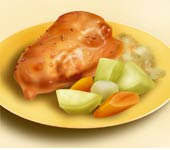 FASES DA ALIMENTAÇÃO
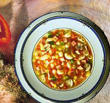 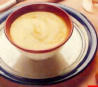 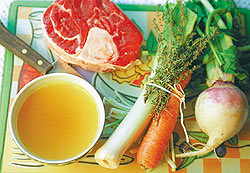 CONSISTÊNCIA 
COMO EVOLUIR?
Nutrição Pós Op
Consistência: Líquida restrita
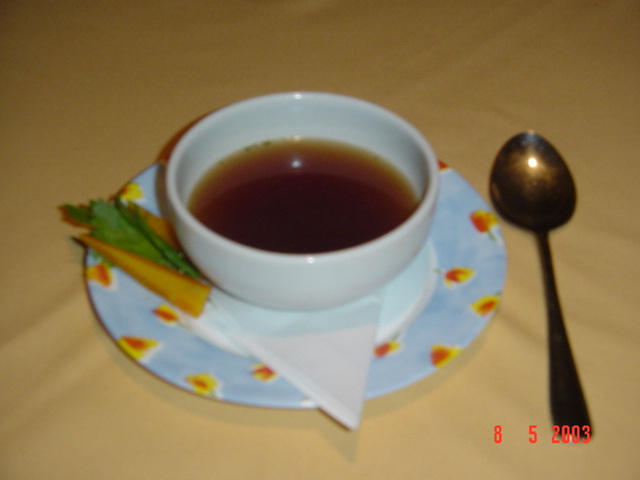 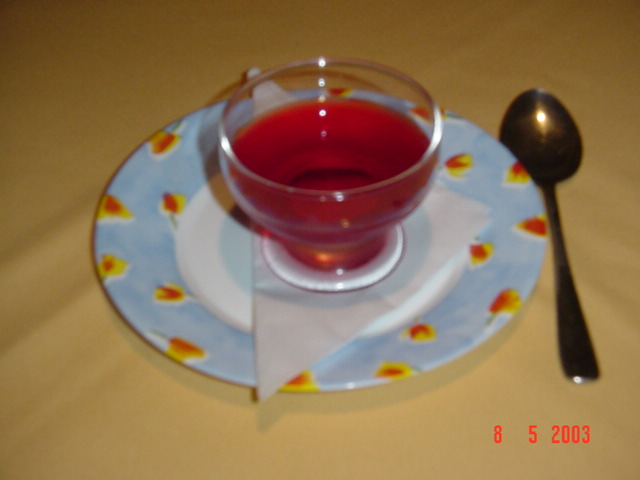 ABESO. 2009. Alvarez TS. 2003. Cruz MRR et al. 2004. Quadros MRR et al. 2007. Soares CC et al. 2007.
Nutrição Pós Op
Consistência: Líquida completa
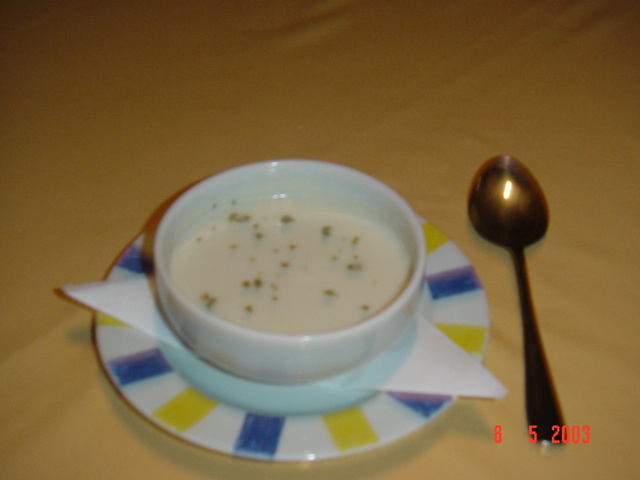 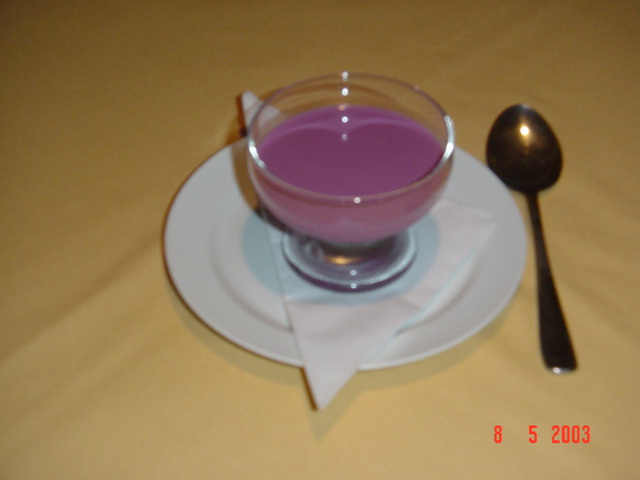 ABESO. 2009. Alvarez TS. 2003. Cruz MRR et al. 2004. Quadros MRR et al. 2007. Soares CC et al. 2007.
Nutrição Pós Op
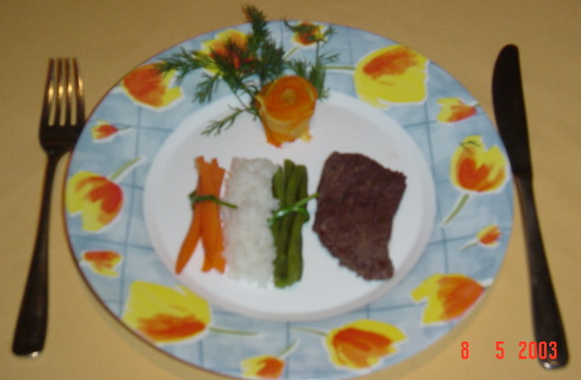 Consistência: Pastosa
Consistência: Branda, Geral
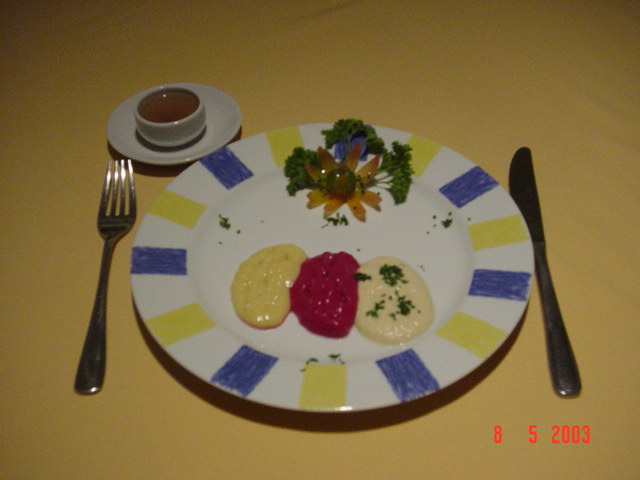 ABESO. 2009. Alvarez TS. 2003. Cruz MRR et al. 2004. Quadros MRR et al. 2007. Soares CC et al. 2007.
Nutrição Pós Op
PREVENÇÃO DE CARÊNCIAS NUTRICIONAIS  Curto e Longo prazo
Monitoramento
Consistência, volume e qualidade
Consolidação das modificações nos hábitos alimentares
Suplementação
Cominetti C et al. 2007. Soares CC et al. 2007. Quadros MRR et al. 2007.
PIRÂMIDE ALIMENTAR ADAPTADA  CIRURGIA BARIÁTRICA
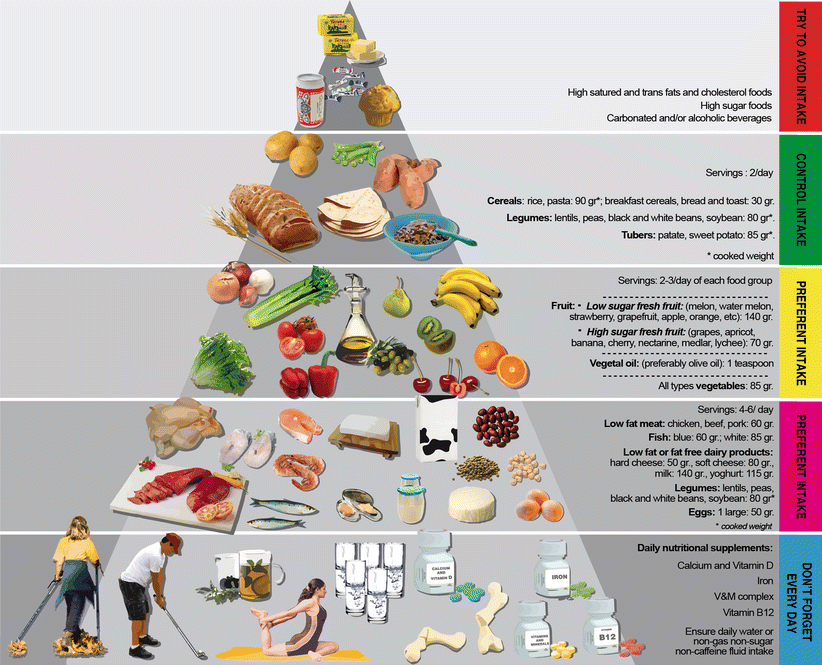 Moizé VL et al. 2010.
Impactação
Dumping
Nutrição Pós Op
Complicações precoces
Mastigação
insuficiente
Açúcar
Líquidos com refeições
15 a 30min ou 1 a 3h  após  ingestão
Pedaços de alimentos, bagaços, fibras
Sensação de plenitude, calor e transpiração na parte superior do tórax
Miranda da Rocha, 2016
Nutrição Pós Op
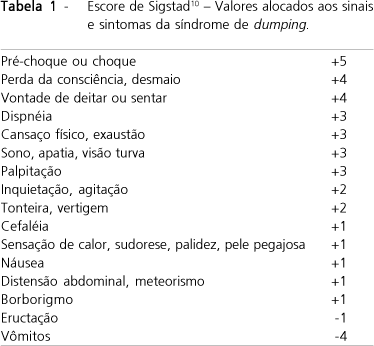 SIM ou NÃO para cada um dos 16 aspectos listados
Escore < 7: não-dumpers, e com escore ≥ 7, dumpers
Sigstad H. 1970; Chaves YS. 2016
Nutrição Pós Op
Complicações tardias
Deficiência de nutrientes	
Sintomas são geralmente inespecíficos
Exame físico pode não ser confiável para diagnóstico precoce sem confirmação laboratorial 
Sinais clínicos específicos só são perceptíveis na fase  evoluída da deficiência
Xanthakos, 2009; ASBMS, 2013
Nutrição Pós Op
POLIVITAMÍNICOS
[Speaker Notes: Causas de obstrução por alimentos: pedaços de carne dura,bagaços → podendo provocar deiscência, deslocamento do anel→ desidratação e desnutrição]
Nutrição Pós Op
Risco nutricional
Alterações  morfológicas e funcionais
Redução da capacidade
de gástrica
Alteração do trânsito alimentar
inviabilizando sítios de absorção
Ingestão reduzida de calorias e nutrientes
Menor produção de HCl
Redução da superfície de contato para absorção
Produção limitada de fatores necessários à absorção
ASMBS, 2013
Proteínas
57% da proteína ingerida é absorvida após o bypass intestinal 
Perda de peso rápida → perda massa magra
↓ ingestão proteíca
Balanço energético negativo
Capacidade individual de adaptação intestinal
↓ pepsina e ácido clorídrico
Hábitos alimentares errôneos
Nutrição Pós Op
RECOMENDAÇÃO
Ingestão mínima 60g/dia
1,0 a 1,5g/kg peso ideal/dia
ASMBS, 2013
Nutrição Pós Op
FERRO
↓ ingestão de Ferro heme
Exclusão do duodeno e jejuno proximal
↓ ácido clorídrico → ↑ Ferro não heme (vit C)
Anemia ferropriva
Hipotonia muscular
RECOMENDAÇÃO
RYGB – Xanthakos, 2009 – 65mg ferro elementar mulheres idade fértil
ASMBS, 2013
Nutrição Pós Op
Vitamina B 12  - cobalamina
↓ consumo carne bovina
↓ Fator Intrínseco
↓ ácido clorídrico
Dificuldade de absorção B12 pelos eritrócitos
Anemia megaloblástica
Alterações neurológicas
RECOMENDAÇÃO
RYGB – Xanthakos, 2009 – 500mcg/dia via oral  ou 1000mcg/mês intramuscular
ASMBS, 2013
Nutrição Pós Op
Cálcio e vitamina D
Deficiência Pré-operatório ?
↓ ingestão de alimentos fonte (desde pré)
↓ acidez gástrica
Exclusão do duodeno e jejuno proximal
↑ fosfatase alcalina (pós) → ↓ atividade vit. D
Deficiência de Lactase → Intolerância a Lactose
Osteopenia
Osteoporose
Nutrição Pós Op
Reganho de peso
Enterohormônios
Taxa Metabólica de Repouso
Adaptações do estômago e intestino
Compulsão alimentar prévia 
Atividade física 
Abuso de álcool
Fatores de riscos
Ingestão alimentar
Gasto energético
Ansiedade e depressão
Idade
Tempo de cirurgia
Santo MA. 2016
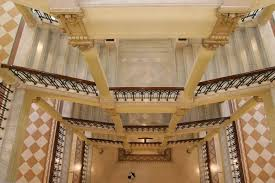 liliancardia@usp.br
Nutrição Pós Op
Ácido fólico - vitamina B 9
↓ consumo de vegetais de folhas verdes
Anemia megaloblástica
Nutrição Pós Op
BIODISPONIBILIDADE 
Cálcio > 500 mg/refeição ↓ absorção
Cálcio x Ferro

FATORES ANTINUTRICIONAIS
Ácido oxálico → ↓ Ferro
Fitatos → ↓ Cálcio e Zinco
Cozzolino SMF, 2005